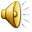 Vstupno-Výstupnézariadenia
Peter Munka
Prehľad zariadení(vstupné)
tlačidlové ovládače
                                         - klávesnica
grafické ovládače    
                                          - myš a jej modifikácie (trackball, touchpad)                                    - joystick - krížový ovládač                                    - svetelné pero, dotyková obrazovka
grafické snímače    
                                         - scanner - snímač graf. predlohy                                   - tablet (digitizér)                                   - videokamera
snímače fyzikálnych prostredí
                                          - zvuk (mikrofón)                                    - iné (svetlo, mag. pole - sondy) 
sieťové a telekomunikačné dátové vstupy
                                          - modem
Prehľad zariadení(výstupné)
dočasné zobrazovanie informácií
                                  - CRT monitory                           - LCD, TFT displaye                           - LCD projekčné panely, projekčné videosystémy                                                                            
permanentné zobrazovanie informácií
                                 - tlačiarne (mechanické - typové, mozaikové - ihličkoví, tepelné, tryskové a sublimačné, laserové, plazmové)                           - súradnicové zapisovače (plottre) s valcovým posunom, resp. pohyblivým mostom (kresliace stoly)
počítačom riadené stroje
                                 - napr. vyrezávacie plottre, roboty, NC frézy...
zvukový výstup
                                 - reprouktory, hudobné a rečové      syntetizátory
Klávesnica
Klávesnica vysiela kódy stlačených kláves, ktoré vyhodnocuje jednočípový mikroprocesor - radič klávesnice cez SIO (sériový port) ako 1 Bajt. Každá klávesa spína v matici riadkov a stĺpcov jeden riadok a stĺpec. OS kód chápe ako adresu v ASCII tabuľke.
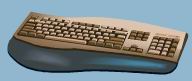 Druhy klávesníc
klavesnica s mechanickým spínačom



                                                   kabel pre USB  port      kabel pre PS/2 port

 
Hlavným prvkom týchto kláves je mech. spínač,ktorý po zopnutí spôsobí chvíľkové zopnutie kontaktov
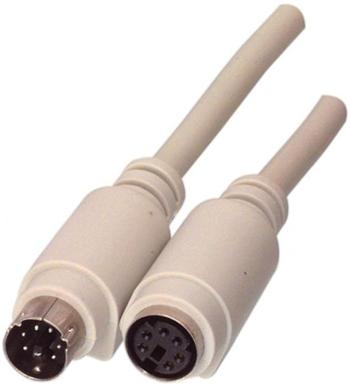 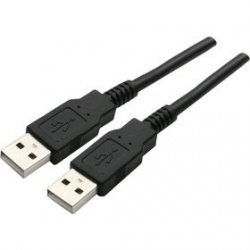 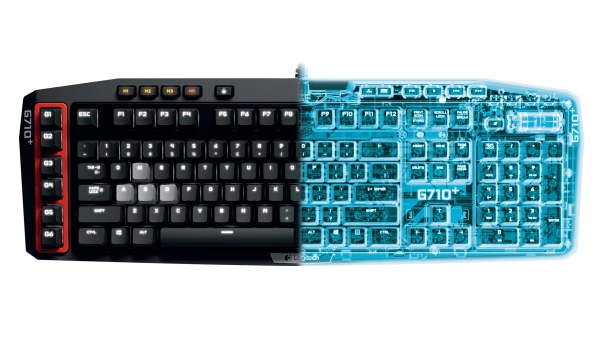 Magnetické klávesy





Charakteristickým prvkom týchto klávesov je pružný penový prvok pripevnený ku kolíku klávesy
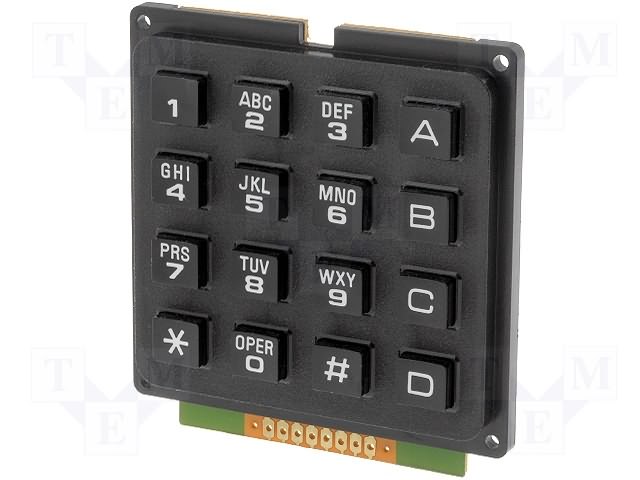 Membránové klávesy





Membránové klávesy sú podobné klávesám s gumovou membránou. Na rozdiel od nich ale nie sú od seba jednotlivé klávesy oddelené, ale sú spojené ďalšie membránou
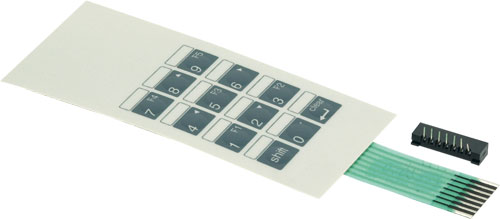 Myš
Myš na rozdiel od joysticku má plynulé ovládanie kurzora. Súčasťou je jednočípový mikroprocesor, ktorý odpočítava relatívne posunutie v smere osi x a y a vysiela k počítaču po sériovej linke 3 údaje - dx, dy a kombináciu stlačených tlačidiel.
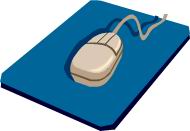 Druhy myší
Koliesková




Kovová gulička pokrytá gumou prenáša posun súradníc valivým pohybom na 2 kolmé valečeky. K valčekom sú pripevnené kotúčiky s otvormi, ktoré sú presvetľované LED diódou, pričom fototranzistor sníma počet elementárnych krokov v oboch smeroch pomocou prerušovaných svetelných signálov.
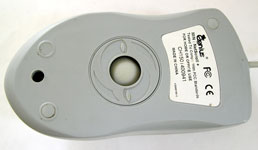 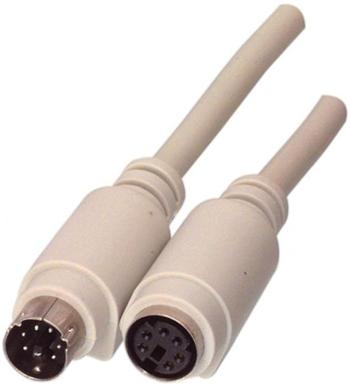 Laserová






Jedná sa o typ optickej myši s veľmi presným snímačom. Nepoužíva bežné svetlo ako klasické optické myši, ale laserový lúč.
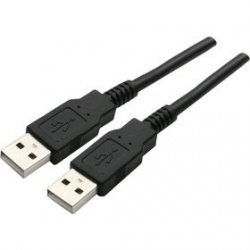 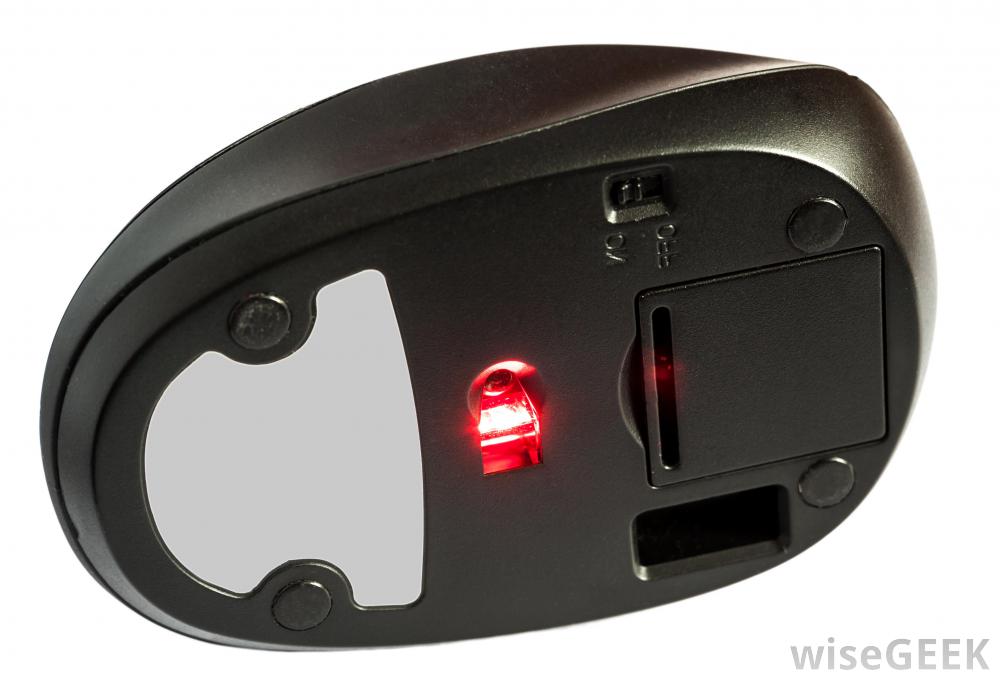 Scanner
Plošný obrazový snímač grafických predlôh. Základ tvorí riadkový snímač CCD (integrovaný obvod s polovodičovými kondenzátormi, ich náboj sa vybíja v závislosti od intenzity osvetlenia). Pohybom hlavy skenera osvetľujú LED diódy úzke prúžky obrazu, pričom odrazené svetlo je zaostrené na CCD snímač. Digitalizovaný záznam prúžkov sa cez paralelné V/V porty prenáša do operačnej pamäte. Druhy scannerov - ručný, alebo plošný formátu A4, A3.
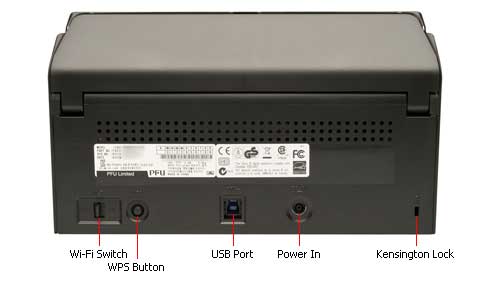 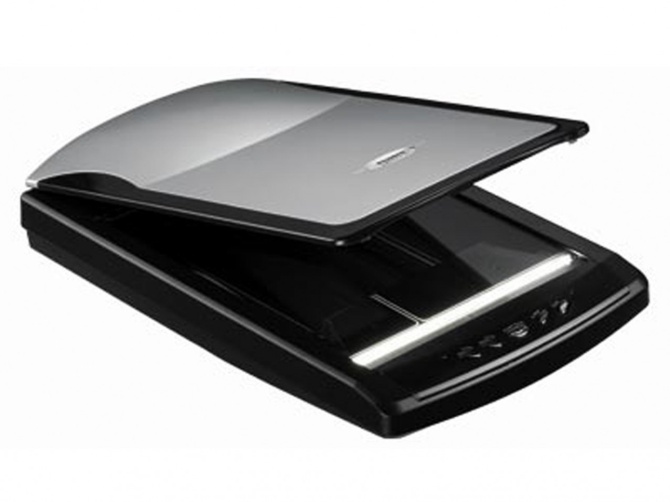 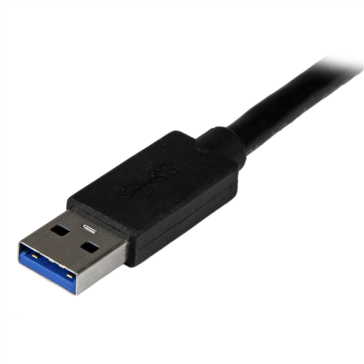 Webkamera
Webkamera alebo webová kamera je vstupné zariadenie počítača slúžiace na snímanie pohyblivého obrazu alebo statických obrázkov, a ich prenos do počítača pre ďalšie spracovanie. Predstavujú konštrukčne jednoduchý spôsob digitalizácie obrazu pre počítačové spracovanie.
Ich hlavným využitím je inernet - online zobrazenie účastníkov videokonferencie, snímanie priestoru a prenos informácii na internetovú stránku, fotografovanie a pod. Ich využitie je všestrannejšie - umožňujú napr. sledovať priestor ako bezpečnostná kamera, na stráženie detí, na prenos obrazu zo známych miest či turistických destinácií, na cestách a diaľniciach pre zobrazenie dopravnej situácie a pod. Záleží len od aplikačného softvéru, ktorý webkameru obsluhuje.
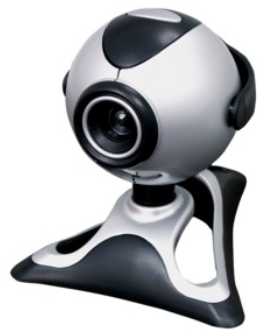 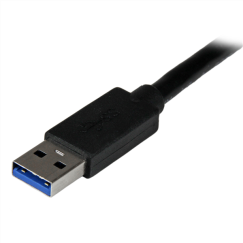 CRT Monitor
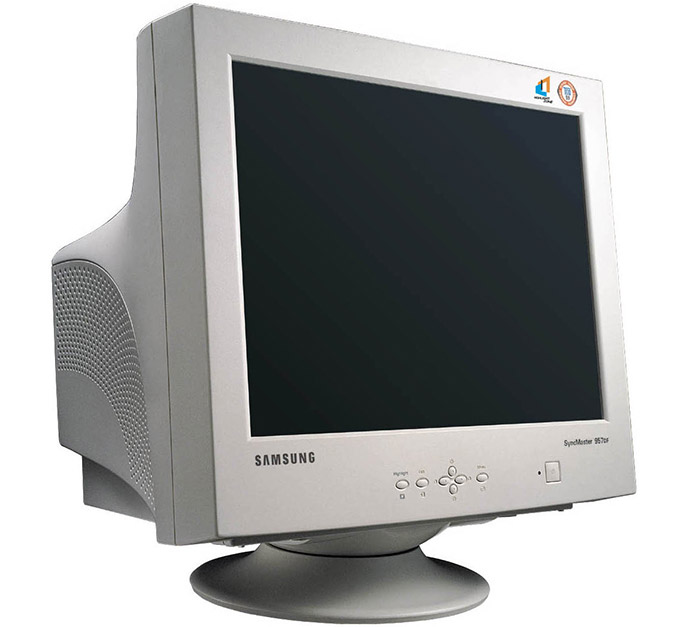 VGA kóbel
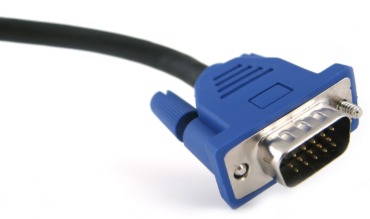 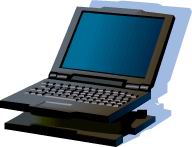 LCD Monitor
LCD - liquid crystal display pracuje na úplne odlišnom princípe - využíva polarizáciu odrazeného resp. prejdeného svetla vrstvou tekutých kryštálov. Ak na plôšku tekutých kryštálov pôsobí el. pole, kryštály sa dočasne usporiadajú a natočia rovinu polarizácie, teda polarizujú svetlo, pričom prejdené svetlo cez polarizačnú fóliu sa javí ako svetlé, neprejdené svetlo sa javí ako tmavé, farba sa vytvára pomocou farebných filtrov. Nevýhodou displayov je tzv. svetelná zotrvačnosť (nevhodné pre animácie a videovýstupy).Druhy displayov:reflexný - odráža vonkajšie svetlo (kalkulačky, diáre, hodinky)
transparentný - presvetlený vlastným zdrojom svetla
projekčný - súčasť premietacích zariadení
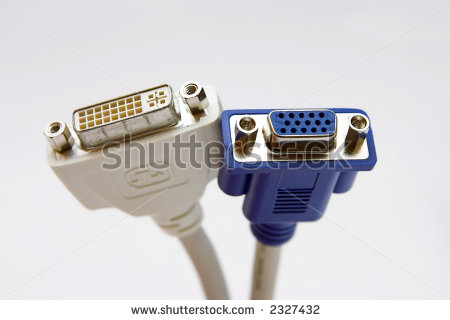 DVI a VGA
Tlačiarne
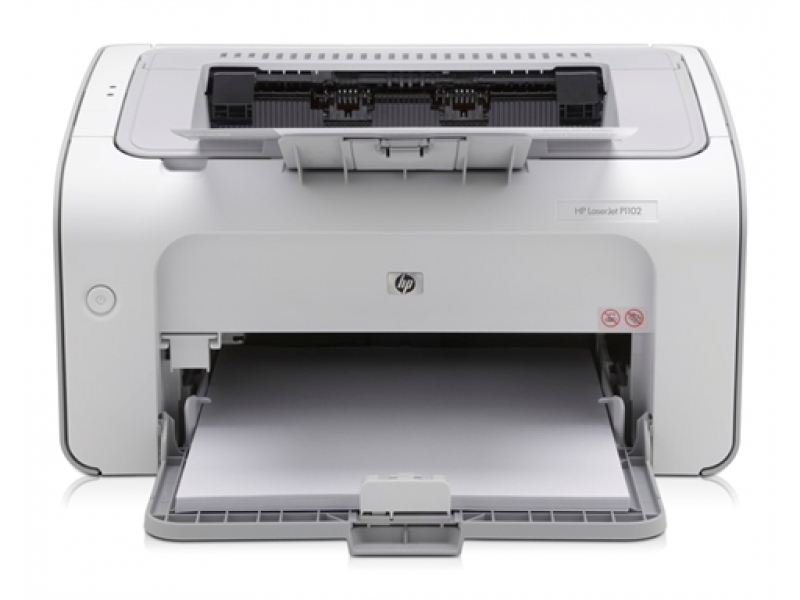 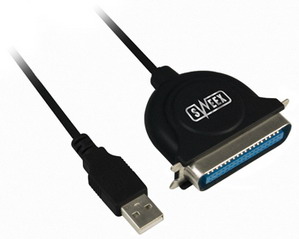 Popis
Tlačiareň je výstupné zariadenie pripojiteľné k počítaču, určené na tlač predovšetkým papierových dokumentov. Niektoré novšie tlačiarne sú však použiteľné aj na tlač fotografií vo vysokej kvalite, a niektoré sú tiež schopné samostatnej činnosti bez pripojenia počítača (priamou tlačou z pamäťových médií). Časť tlačiarní je zabudovaných do rôznych zariadení (napr. elektronické pokladne, lekársky ultrazvukový prístroj), alebo sú spojené so scannerom a/alebo faxom. Špecifickým druhom tlačiarní sú v poslednom čase tzv. 3D tlačiarne, ktoré nevytvárajú plošný obraz na nosnom médiu, ale produkujú priestorové "výtlačky".
Druhy tlačiarní
Atramentová tlačiareň:
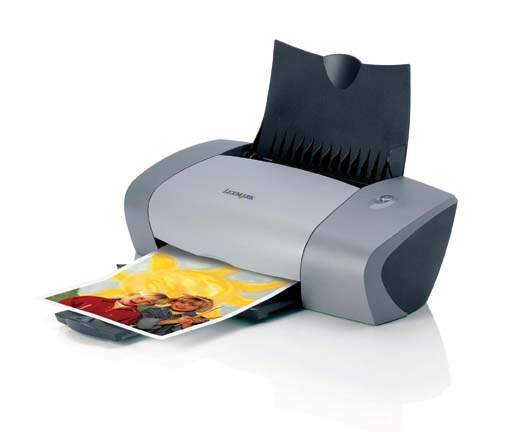 Princíp spočíva v tom, že kvapky atramentu sú vystrekované z trysiek proti papieru na ktorom okamžite vysychajú.
Ihličková tlačiareň:
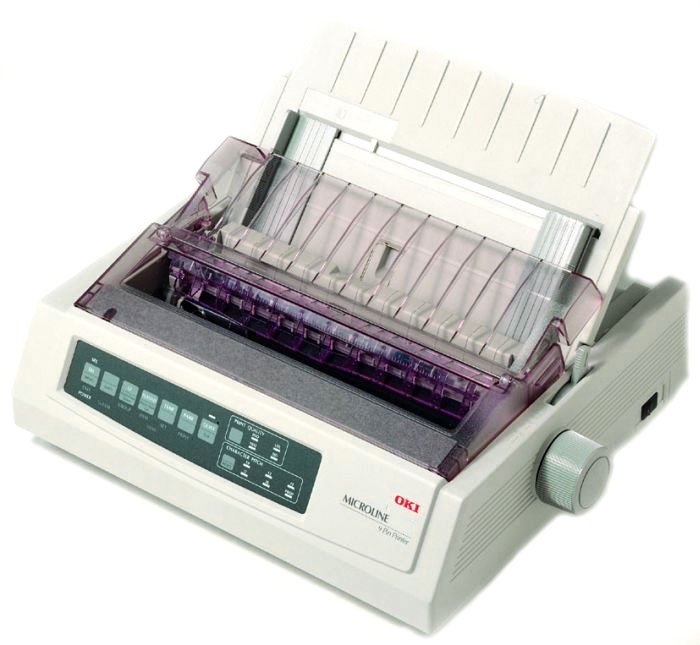 Tlač je prevedená najčastejšie za pomoci deviatich ihlíc, ktoré po odtlačení sa do farebnej pásky sa vyklepávajú písmena znaky, alebo obrázky na papier
Laserová tlačiareň:
Používa statickú elektrinu a laserový lúč na to, aby na papier naniesla zo zásobníka Toner, ten sa potom pomocou horúceho valca zapečie do papiera.
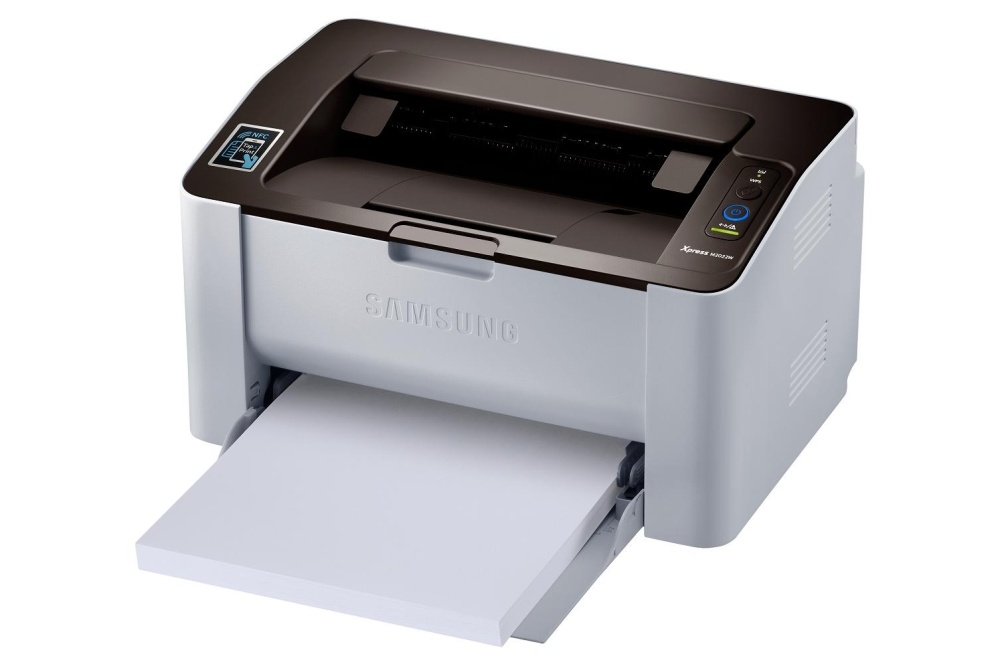 Reproduktory
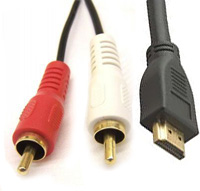 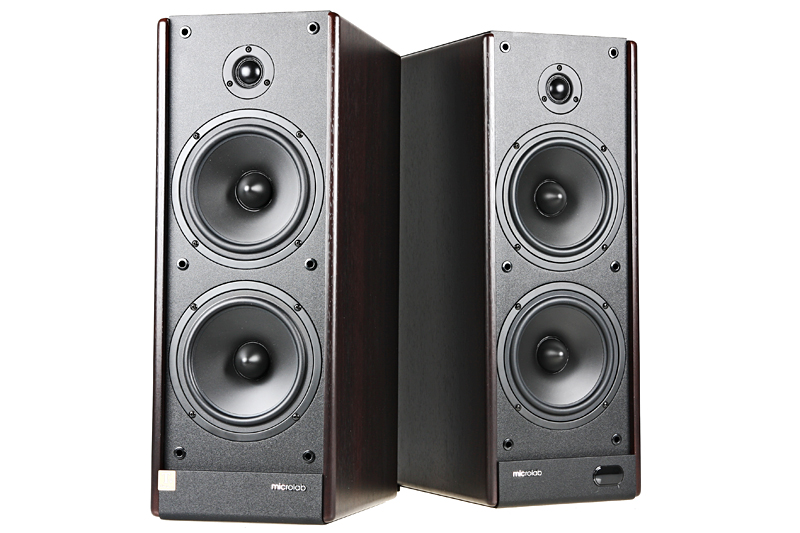 HDMI audio kábel















                                                                                                                                                                                                    Cinch kábel audio
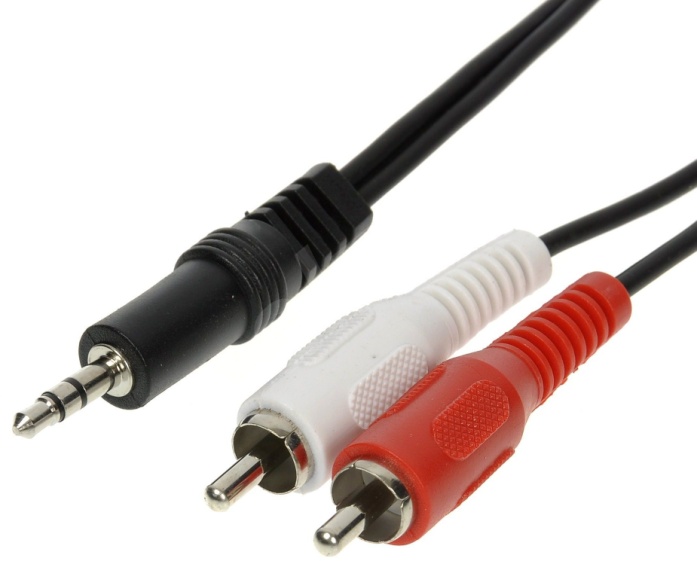 Tieto mam
Reproduktor je elektromechanické zariadenie, ktoré mení elektrický signál na mechanický pohyb, ktorý spôsobuje akustické vlnenie. Nazýva sa teda elektromechanický a mechanickoakustický menič, ale zaužívané je elektroakustický menič. Reproduktor využíva princíp elektromagnetu.
V širšom zmysle sa ako reproduktor označuje časť reproduktorovej sústavy, ktorá pozostáva z reproduktorov (ako elektroakustického meniča) spojeného s akustickým zariadením – ozvučnicou rezonančnou doskou, alebo rezonančnou debnou, na zosilnenie, alebo usmernenie zvuku. Takáto zostava je obvykle doplnená o elektrické diely deliace vstupnú frekvenciu pre jednotlivé reproduktory (vysoké tóny, stredné tóny, basové tóny), ktorú nazývme reproduktorová výhybka, tiež niekedy obsahujúca elektronické zosilovače a ekvalizéry. Tieto diely sú kompaktne uložené a dizajnovo upravené na použitie s audiovizuálnym zariadením. Bližšie pozri reproduktorová sústava.
Zvuk a jeho šírenie je mechanická záležitosť – je to kmitanie častíc vzduchu alebo iného média (voda, oceľ atď.). Z toho je zrejmé, že pri vákuu nedôjde k jeho šírení.
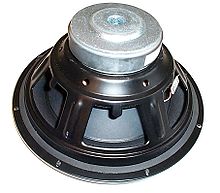 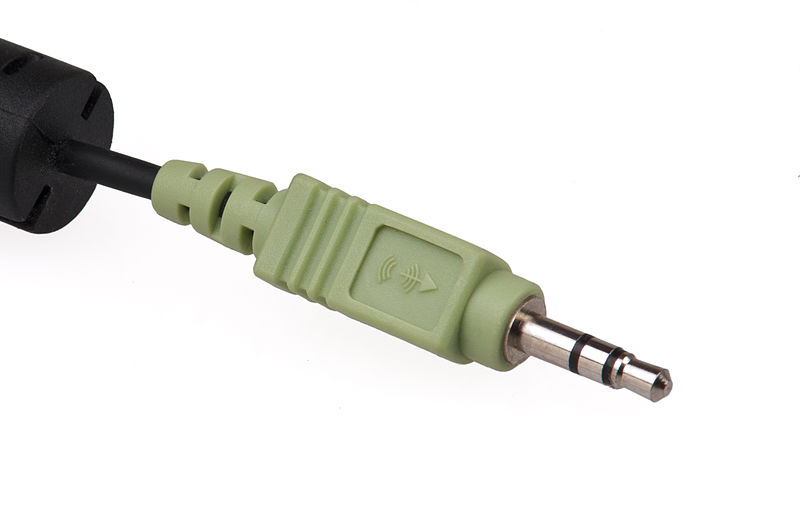 Drop the bass
audio jack
Router
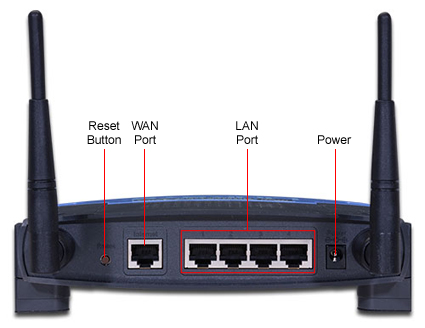 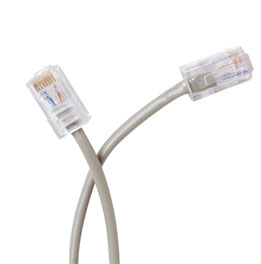 Sieťový kábel
Router (smerovač) je v počítačových sieťach aktívne sieťové zariadenie, ktoré procesom zvaným routovanie preposiela datagramy smerom k ich cieľu. Routovanie prebieha na tretej vrstve referenčného modelu ISO / OSI (sieťová vrstva).
Rozšírenie počítačov v domácnostiach
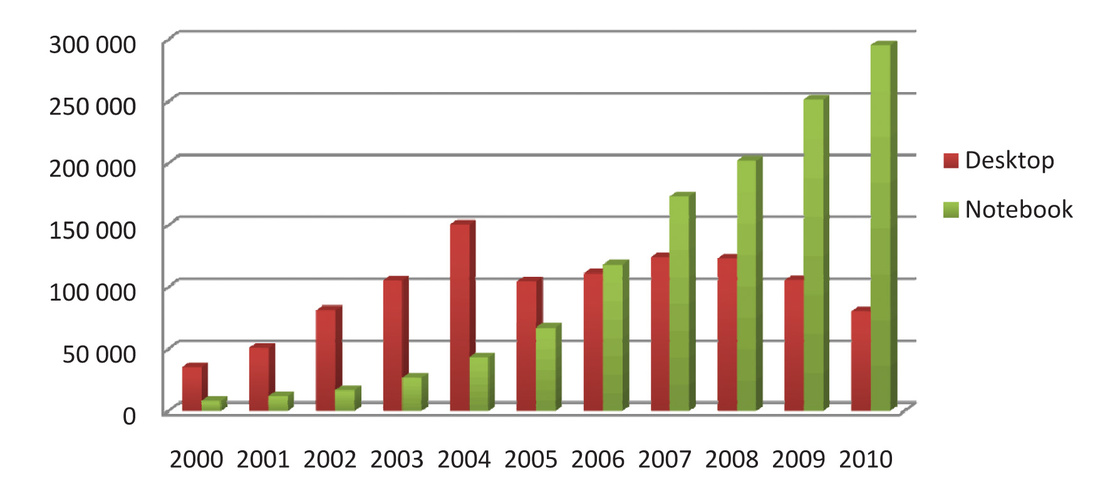 Data projektor
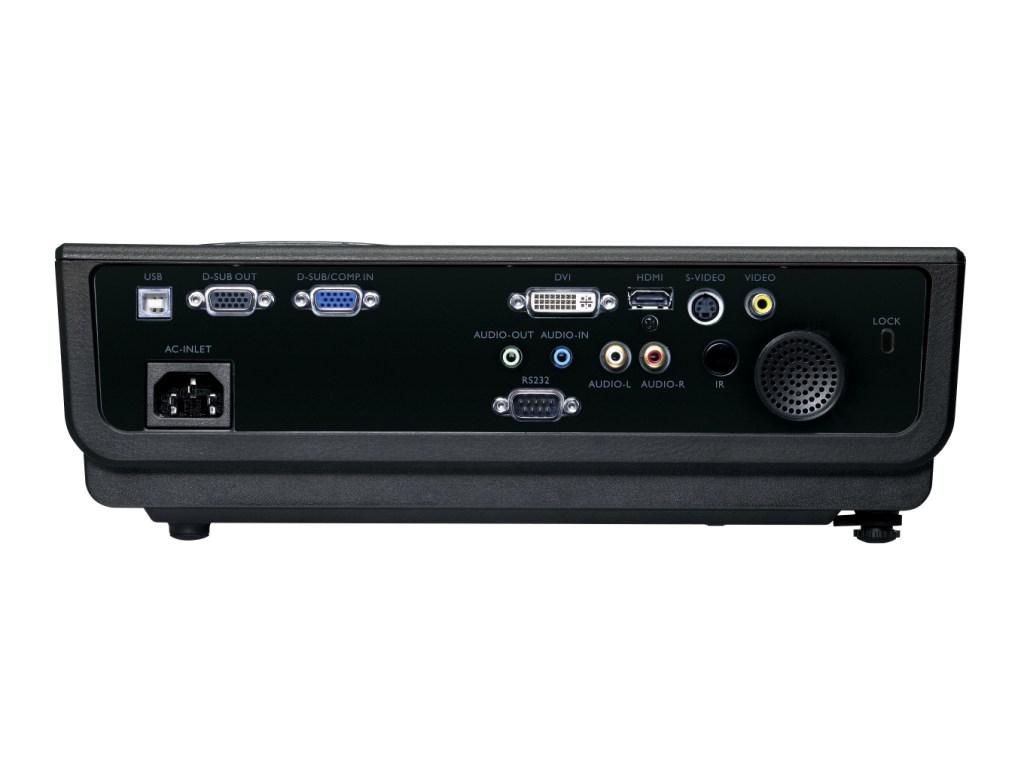 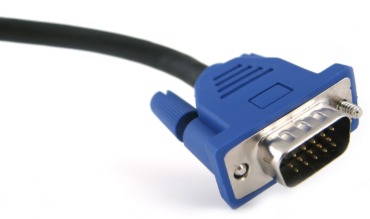 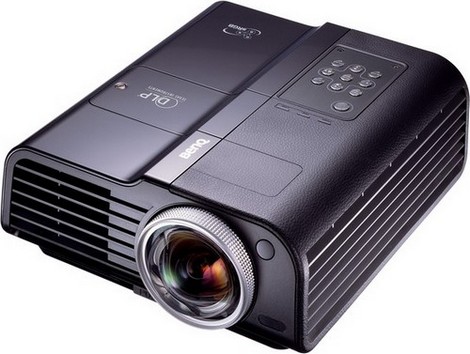 Dataprojektor (alebo tiež dátový projektor) je zariadenie umožňujúce sprostredkovať prezentáciu všetkým prítomným tým, že obraz, ktorého zdrojom môže byť osobný počítač, notebook, prehrávač DVD a iné videozariadenia, projektuje (premieta) na plátno či stenu. Existuje ešte videoprojektor, ktorý má iné zameranie.
Datové projektory se vyrábí v různých provedeních a velikostech. Počínaje ultralehkými projektory, které jsou vhodné na cesty a jejichž rozměry se pohybují kolem 16 × 7 × 20 centimetrů (Š/V/H) a hmotnost nepřesahuje 1,5 kilogramu, a konče konferenčními projektory, které jsou součástí konferenčních místností, poskytující maximální kvalitu obrazu.
Dataprojektory můžeme rozdělit do několika skupin:
ultralight
personal
mobil
konfiction
Ďakujem za pozornosť
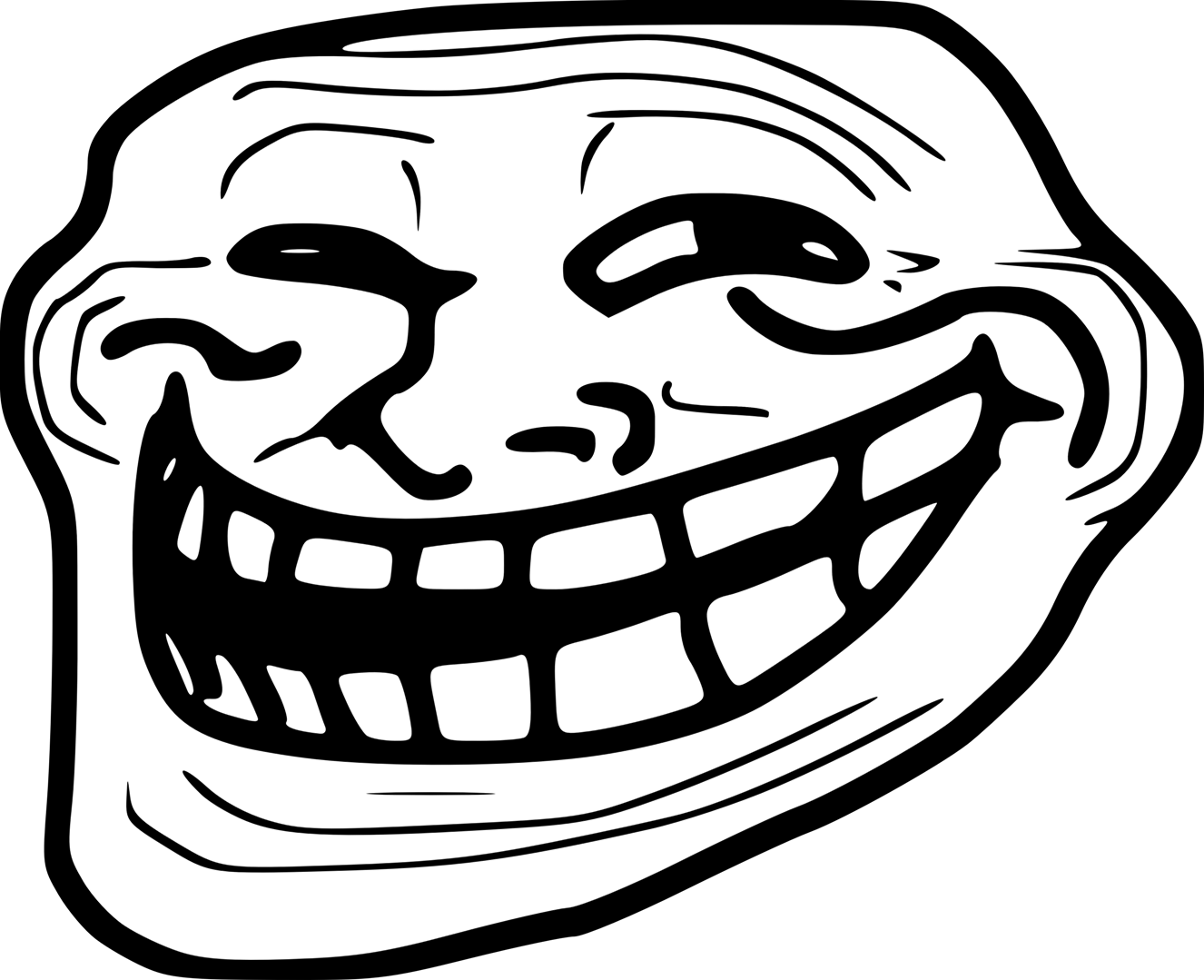 konečne